SparrowDistributed, Low Latency Scheduling
72130310 임규찬
목차
Abstract
Introduction
Design Goals
Sample-Based Scheduling for Parallel Jobs
Implements
Abstract
Large-scale data analytics frameworks are shifting
Shorter task durations
Larger degrees of parallelism to provide low latency

Paper demonstrate that a decentralized, ran-domized sampling approach
Provides near-optimal performance avoid throughput
Availability limitations of a centralized design

Sparrow, on a 110-machine cluster demonstrate performs within 12% of ideal scheduler
Introduction
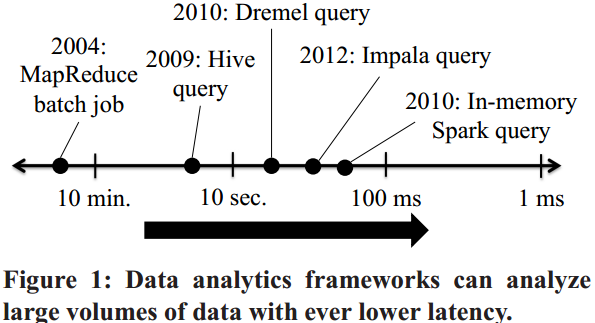 Today’s data analytics clusters are running ever shorter and higher-fanout jobs
Expect this trend will enable powerful new application
Introduction
Jobs composed of short, sub-second tasks present difficult scheduling challenge
Frameworks targeting low latency
Long-running batch jobs into a large number of tasks, a technique that improves fairness and mitigates stragglers
These requirements differ from traditional workloads
Introduction
Explores opposite extreme in the design space
Propose scheduling from a set of machines that operate autonomously and without centralized or logically centralized state

Decentralized design offers attractive scaling and availability properties
System can support more requests by adding schedulers
Introduction
Sparrow?
Stateless distributed scheduler that adapts the power of two choices technique
Proposes scheduling each task by probing two random servers and placing the task on the server with fewer queued task
Have three techniques to make the power of two choices effective in a cluster running parallel jobs.
Batch sampling
Late binding
Policies and constraints
Introduction- Batch Sampling
‘power of two choices’ perform poorly for parallel jobs
Job response time is sensitive to tail task wait time

Batch sampling solve this problem
Applying the recently developed multiple choices approach to the domain of parallel job scheduling
Batch sampling places the m tasks in a job on the least loaded of d *m randomly selected worker
Introduction- Late Binding
‘power of two choices’ suffers from two remaining performance problems
Server queue length is poor indicator wait time
Multiple schedulers sampling in parallel may experience race conditions

Late binding avoids these problems
Delaying assignment of tasks to worker machines until workers are ready to run the task, and reduce median job response time by as much as 45%
Introduction- Policies and Constraints
Sparrow uses multiple queues on worker
To enforce global policies
Supports the per-job and per-task placement constraints needed by analytics frameworks.

Neither policy enforcement nor constraint handling are addressed is simpler theoretical models, but both play an important role in real clusters
Design Goals
This paper focuses on fine-grained task scheduling for low-latency applications

Sparrow need only send a short task descriptions
Sparrow assumes that long-running executor process is already running on each worker for each framework.
Sparrow makes approximations
When scheduling and trades off many of the complex features supported by sophisticated, centralized schedulers in order to provide higher scheduling throughput and lower latency.
Design Goals
Sparrow does not allow certain types of placement constraints
Does not perform bin packing
Does not support gang scheduling

Sparrow supports a small set of features
Can be easily scaled
Minimizes latency
Keeps the design of the system simple
Sample-Based Scheduling for Parallel Jobs
Traditional task scheduler maintains a complete view  of which tasks are running on which worker machine
uses this view to assign incoming tasks to available works

Sparrow takes a radically different approach
Schedulers operate in parallel
Schedulers do not maintain any state about cluster load
Sample-Based Scheduling for Parallel Jobs- Terminology and job model
Worker machines
Composing cluster, Execute tasks
Schedulers
Assign tasks to worker machines
Wait time
Describe the time from when a task is submitted to scheduler until when the task begins executing
Service time
Describe the time from when a task begins executing
Sample-Based Scheduling for Parallel Jobs- Terminology and job model
Job Response Time 
Describes the time from when the job is submitted to the scheduler until the last task finishes executing

Delay
Describe the total delay within a job due to both scheduling and queueing
Sample-Based Scheduling for Parallel Jobs- Per-task sampling
The scheduler randomly selects two worker machines for each task and sends to lightweight RPC a probe to each.
Improves performance compared to random placement
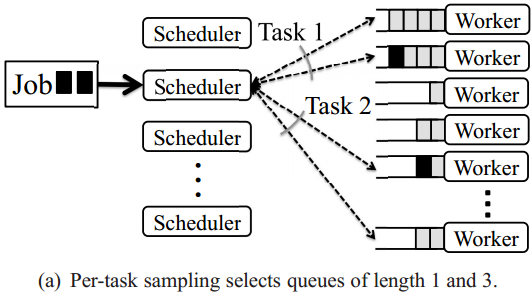 Sample-Based Scheduling for Parallel Jobs- Batch Sampling
Improves on per-task sampling by sharing information across all of the probes for a particular job
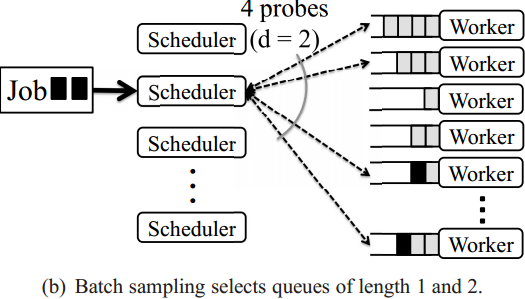 Sample-Based Scheduling for Parallel Jobs- Problems with sample-based scheduling
Sample-based techniques perform poorly at High load
Schedulers place tasks based on the queue length
Suffers from a race condition where multiple schedulers concurrently place tasks on a worker tha appears lightly loded.
Sample-Based Scheduling for Parallel Jobs- Late Binding
Solve the aforementioned problems
Workers do not reply immediately to probes
Instead place a reservation for the task at the end of an internal work queue
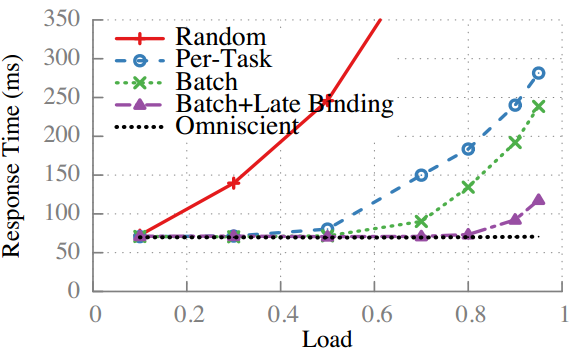 Sample-Based Scheduling for Parallel Jobs- Proactive Cancellation
Using simulation, Proactive cancellation deduces median response time by 6% at 95% Cluster load

Helps more when the ratio of network delay to task duration increases.
Will become more important as task durations decrease
Scheduling Policies and constraints
Sparrow aims to support a small but useful set of policies within its decentralized framework

Two types of popular scheduler policies
Handling placement constraints
Resource allocation policies
Scheduling Policies and constraints- Handling placement constraints
Handles two types of constraints
Per-job/Per-task constraints

Per-job constraints are trivially handled at a Sparrow scheduler
Scheduling Policies and constraints- Resource allocation policies
Sparrow supports two types of policies
Strict priorities
Weighted fair sharing

Many cluster sharing policies reduce to using strict priorities

Sparrow can also enforce weighted fair shares.
Analysis
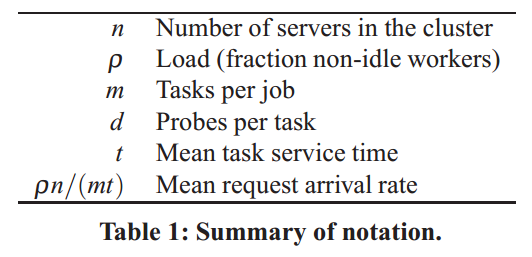 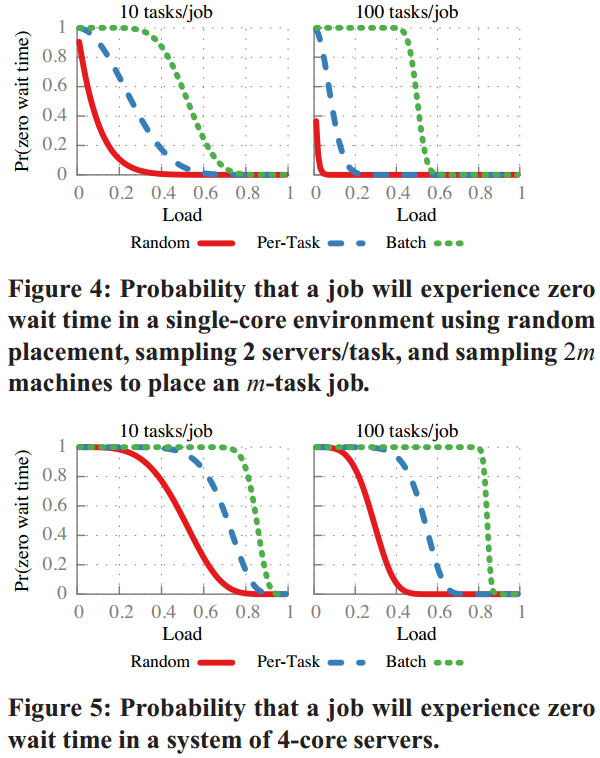 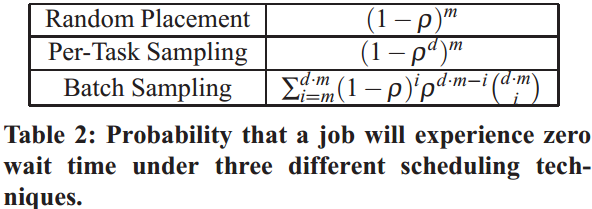 Implementation
Sparrow schedules from a distributed set of schedulers that are each responsible for assigning task to workers
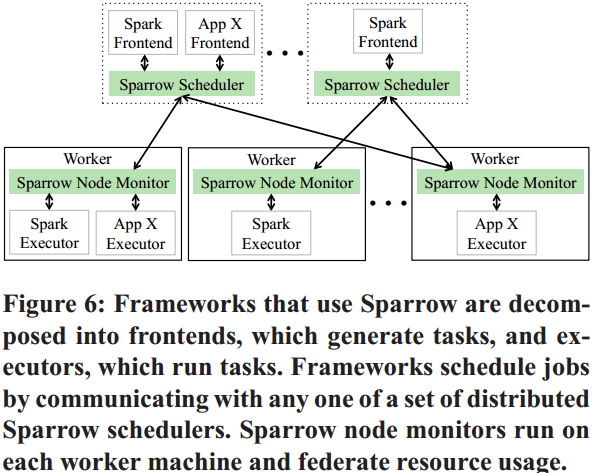 Implementation
Schedulers expose a service that allows frameworks to submit job scheduling requests using Thrift remote procedure call.
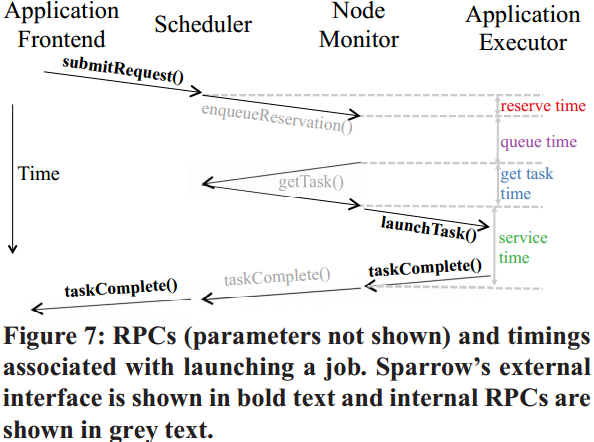 Experimental Evaluation-Performance of TPC-H workload
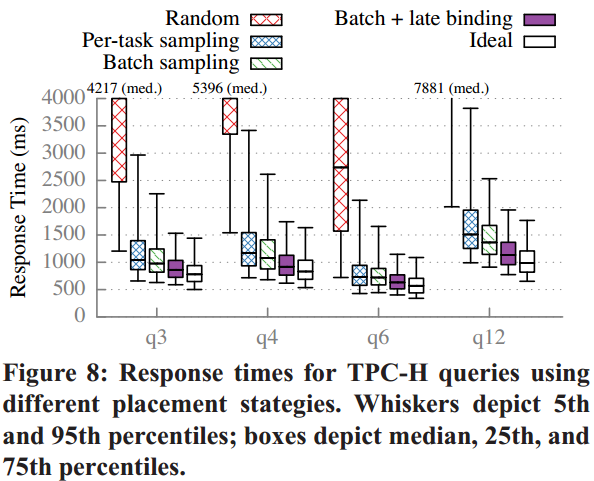 Experimental Evaluation- Deconstructing performance
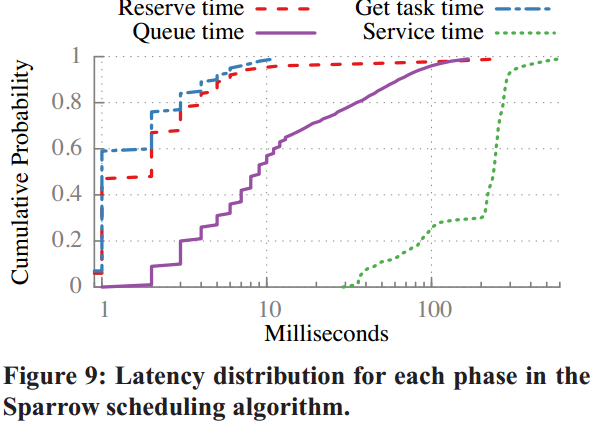 Experimental Evaluation-How do task constraints affect performance?
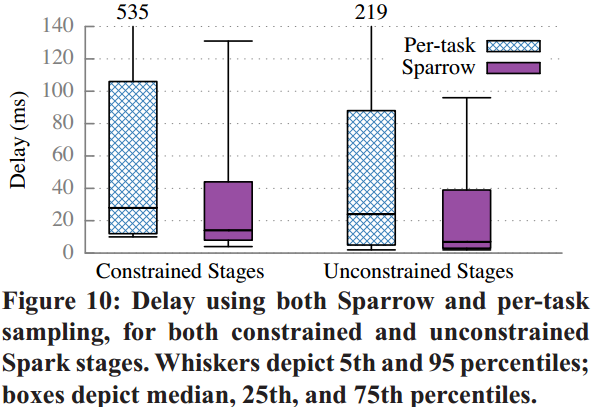 Experimental Evaluation-How do scheduler failures impact job response time?
Sparrow provides automatic failover between schedulers
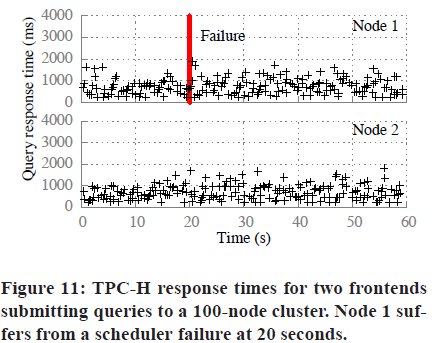 Experimental Evaluation-How does Sparrow compare to Spark’s native, centralized scheduler?
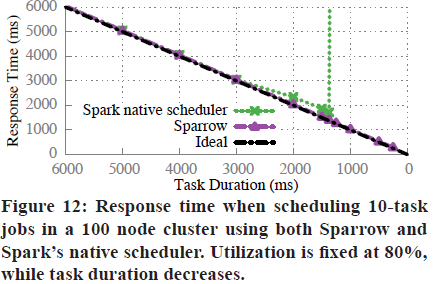 Experimental Evaluation-How well can Sparrow’s distributed fairness enforcement maintain fairshares?
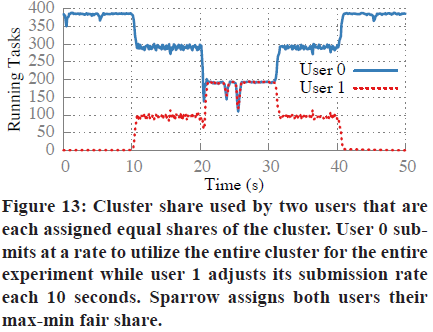